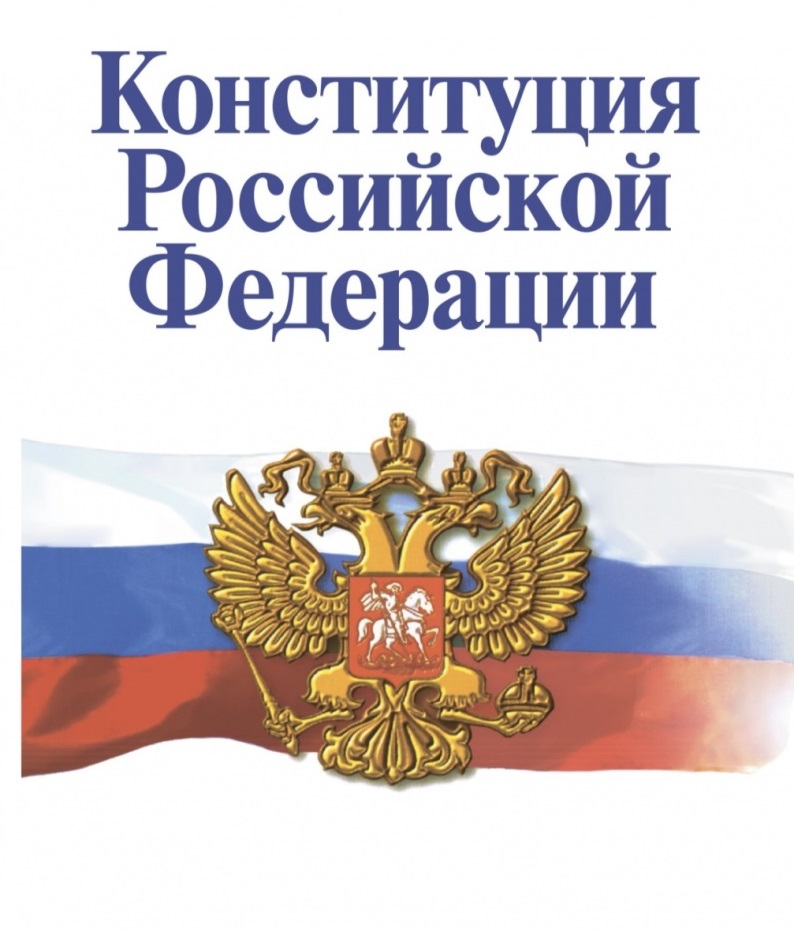 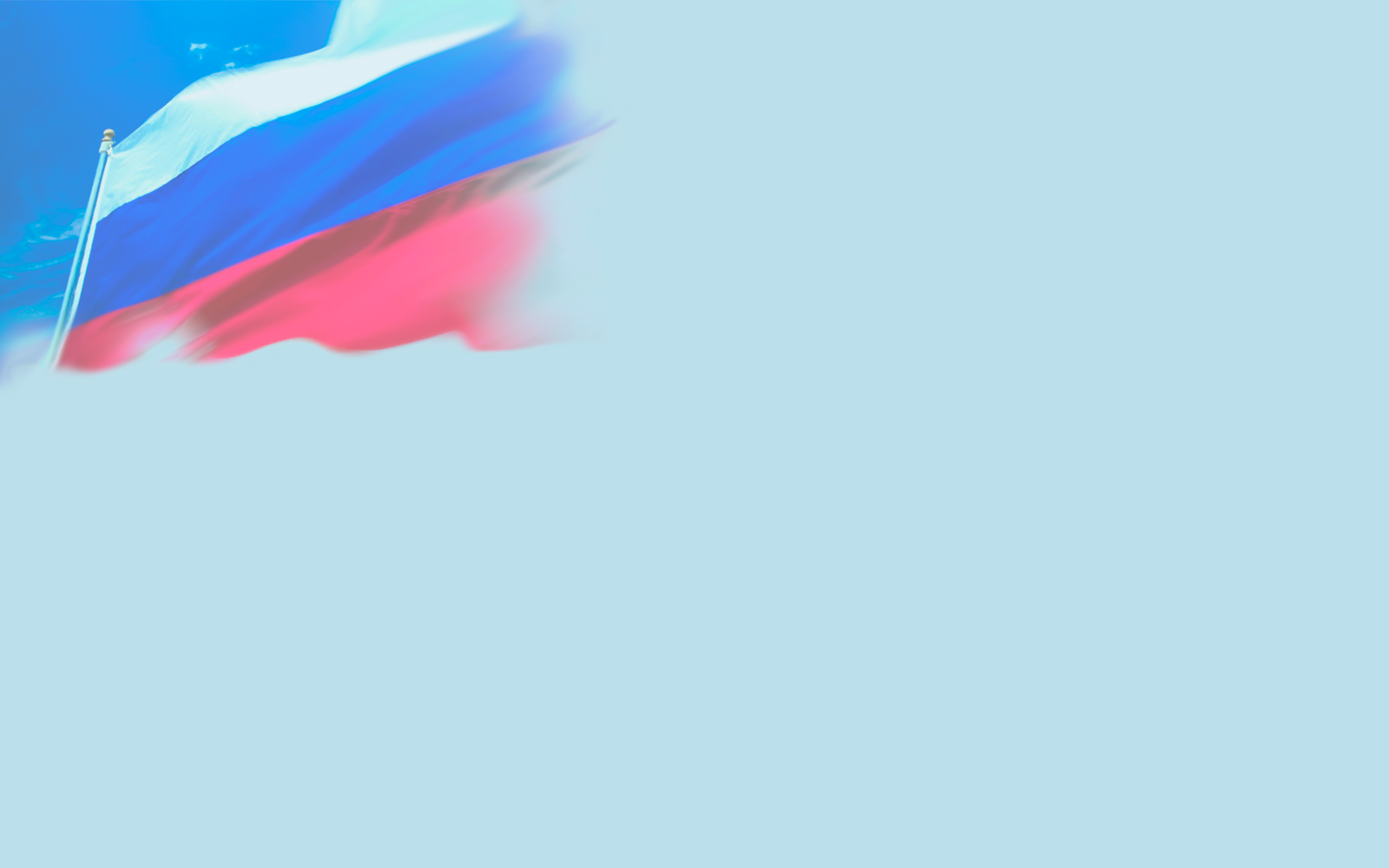 ВИКТОРИНА 
ко Дню Конституции
«Знаешь ли ты Россию?»
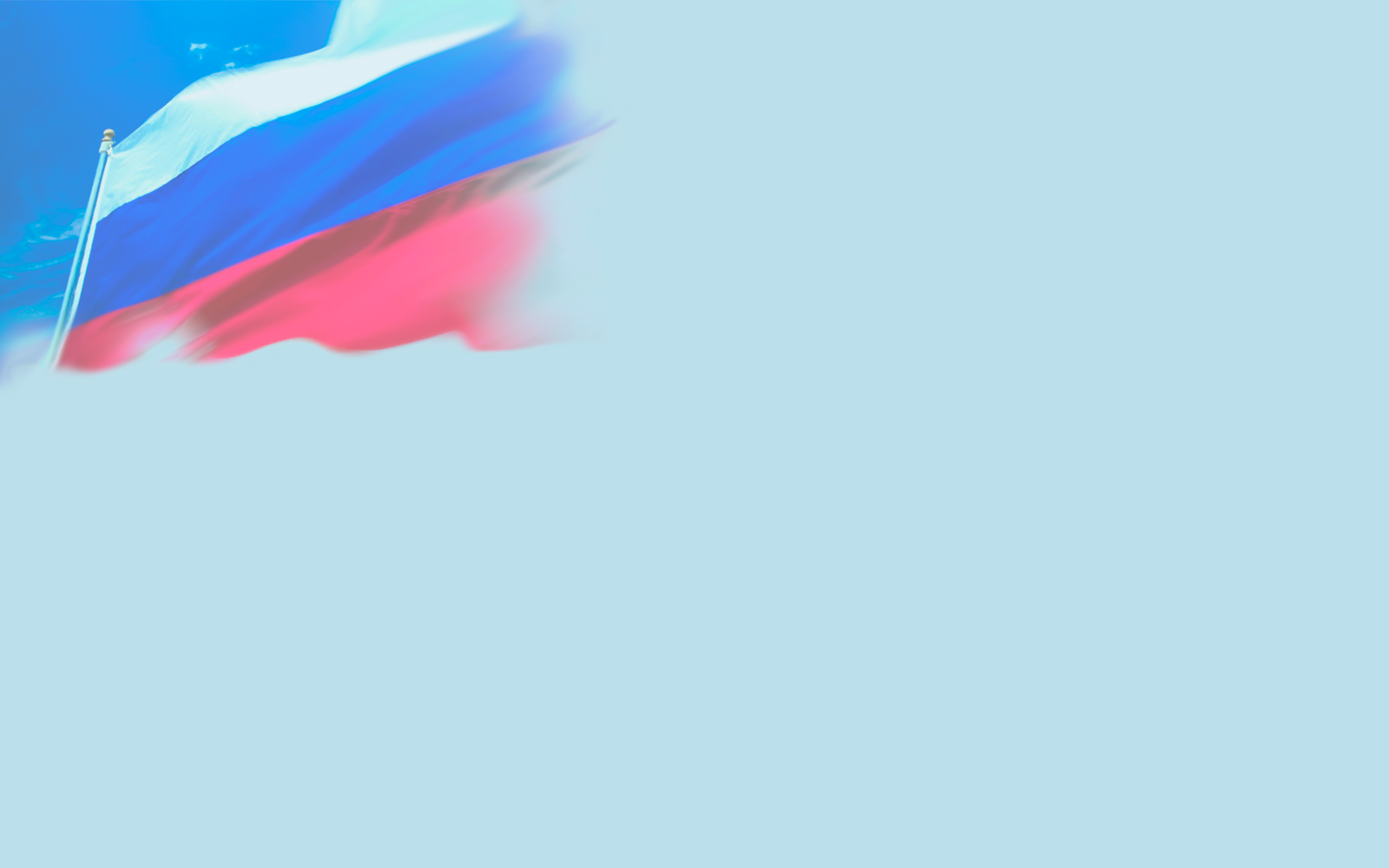 Интересные факты
Конституция РФ, принятая всенародным голосованием 12 декабря 1993 года, состоит из преамбулы, 2 разделов, 9 глав, 137 статей и 9 параграфов переходных и заключительных положений. 
История рождения новой Конституции продолжалась 3,5 года, 42 месяца или 168 недель. 
У Конституции РФ было более 1000 авторов. 
В период с ноября 1991 года по декабрь 1992 года в Конституцию было внесено более 400 поправок. 
В Конституции РФ нет иноязычных выражений типа «спикер», «парламент», «сенаторы», «импичмент».
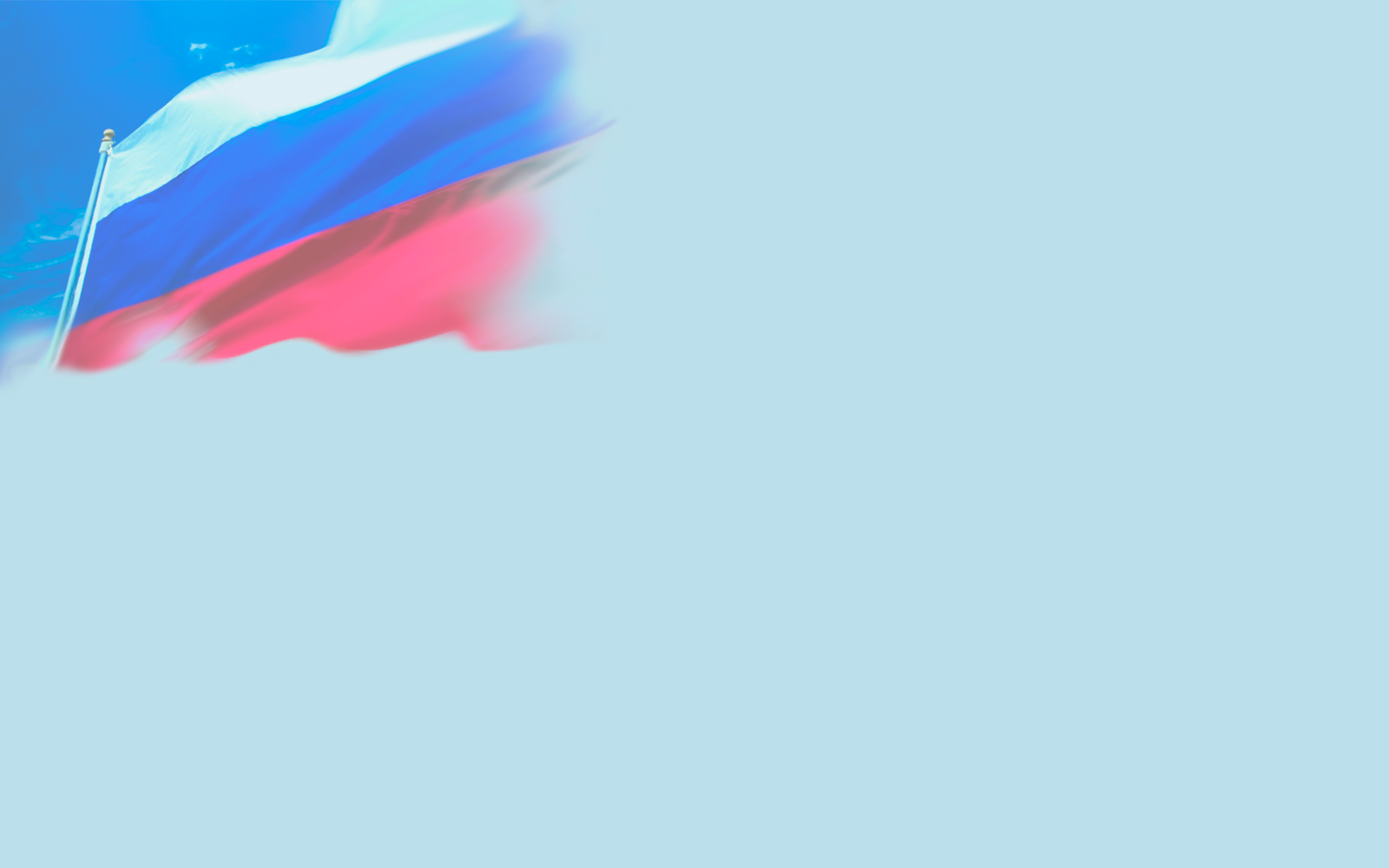 План
Блиц-опрос-Разминка
Впереди планеты всей
«Черный ящик»
По страницам Конституции
Правовые задачки
Шутить по-русски
Награждение
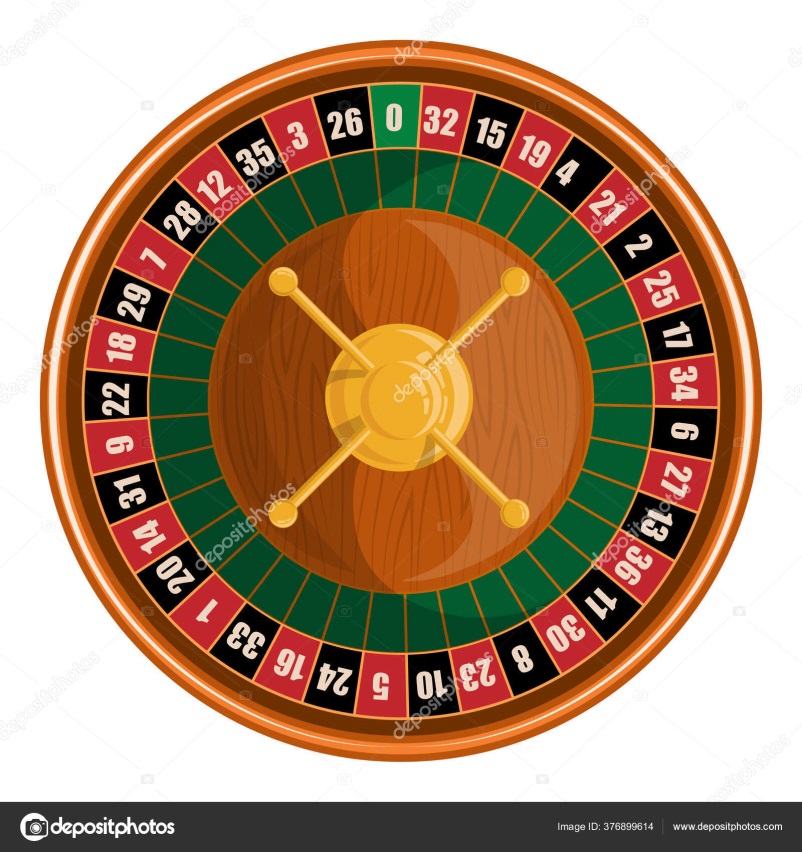 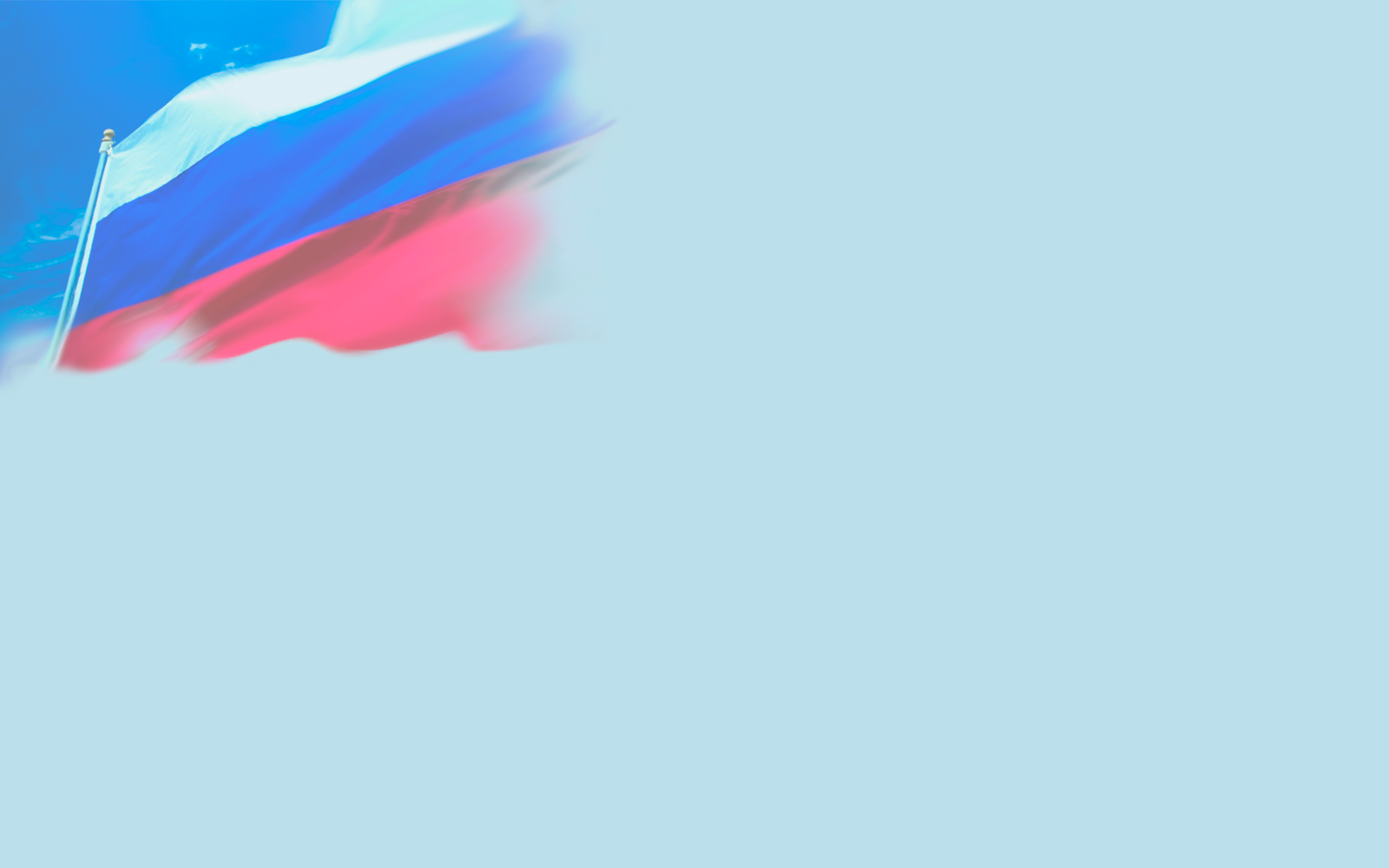 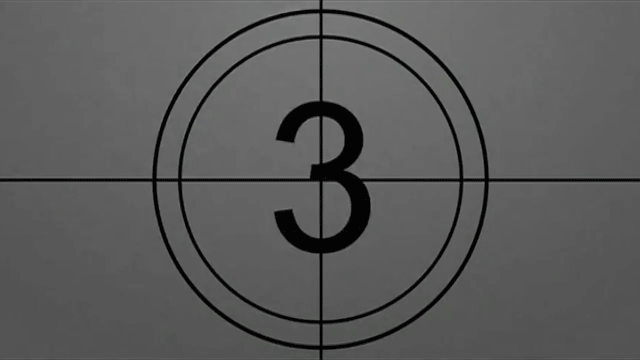 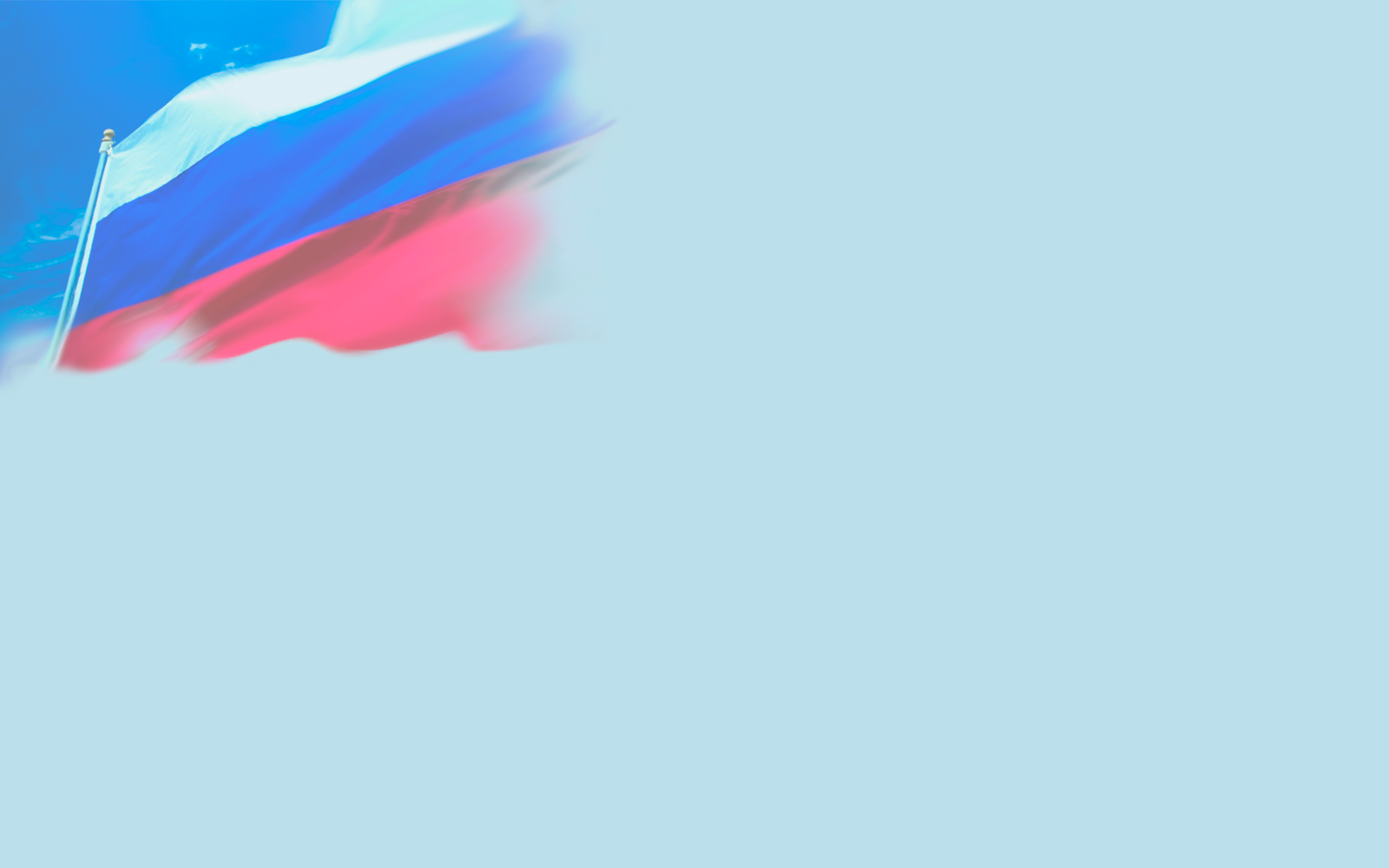 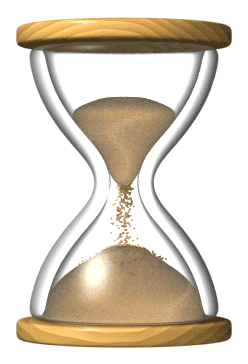 Разминка
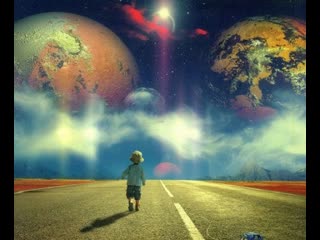 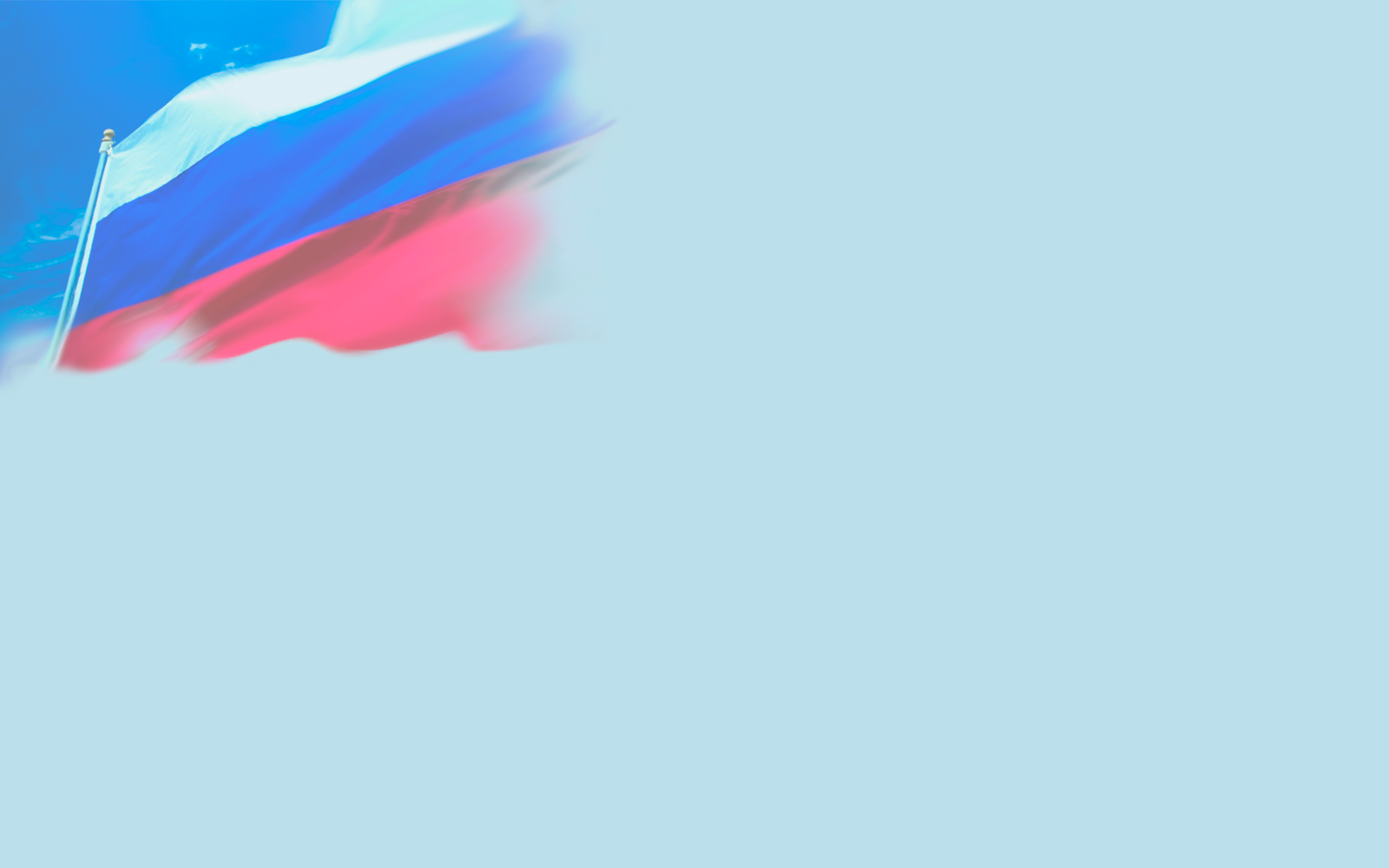 Впереди планеты всей
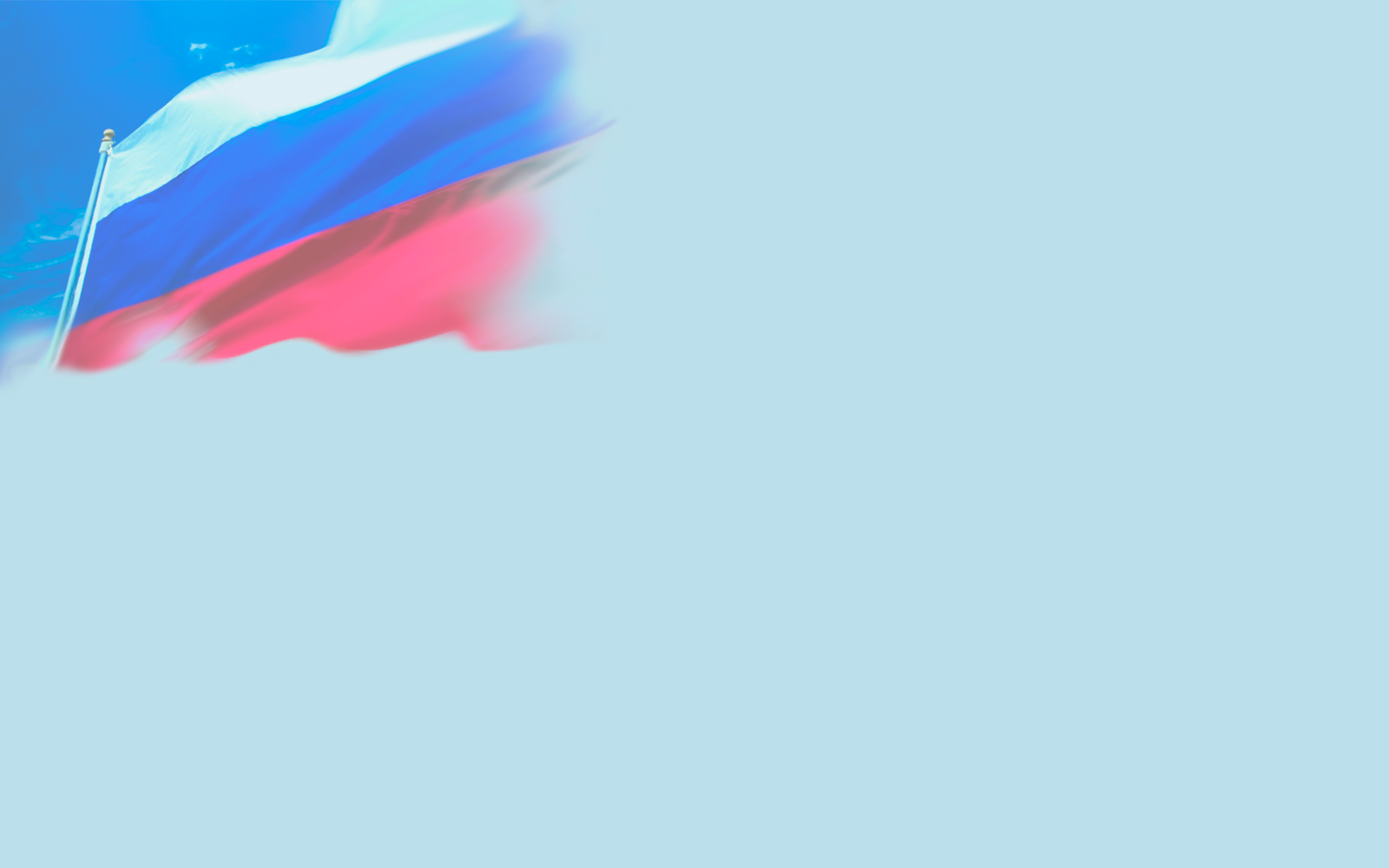 «Черный ящик»
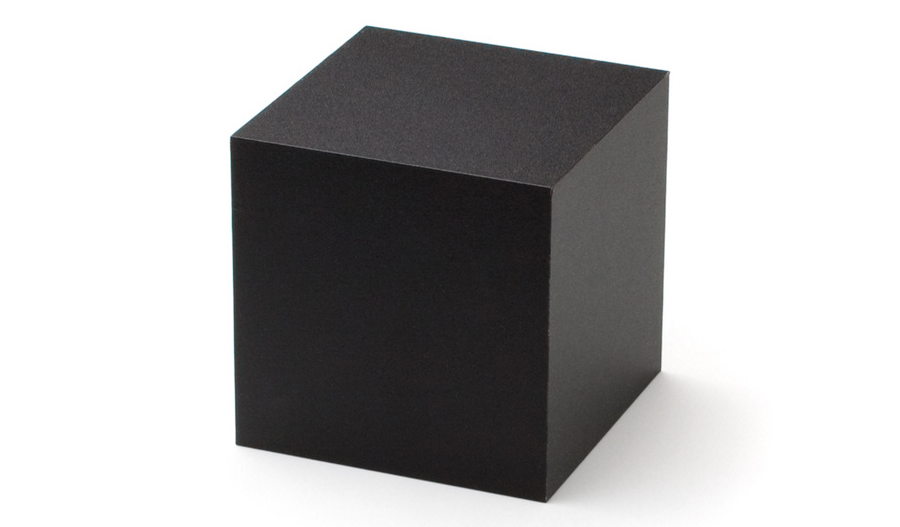 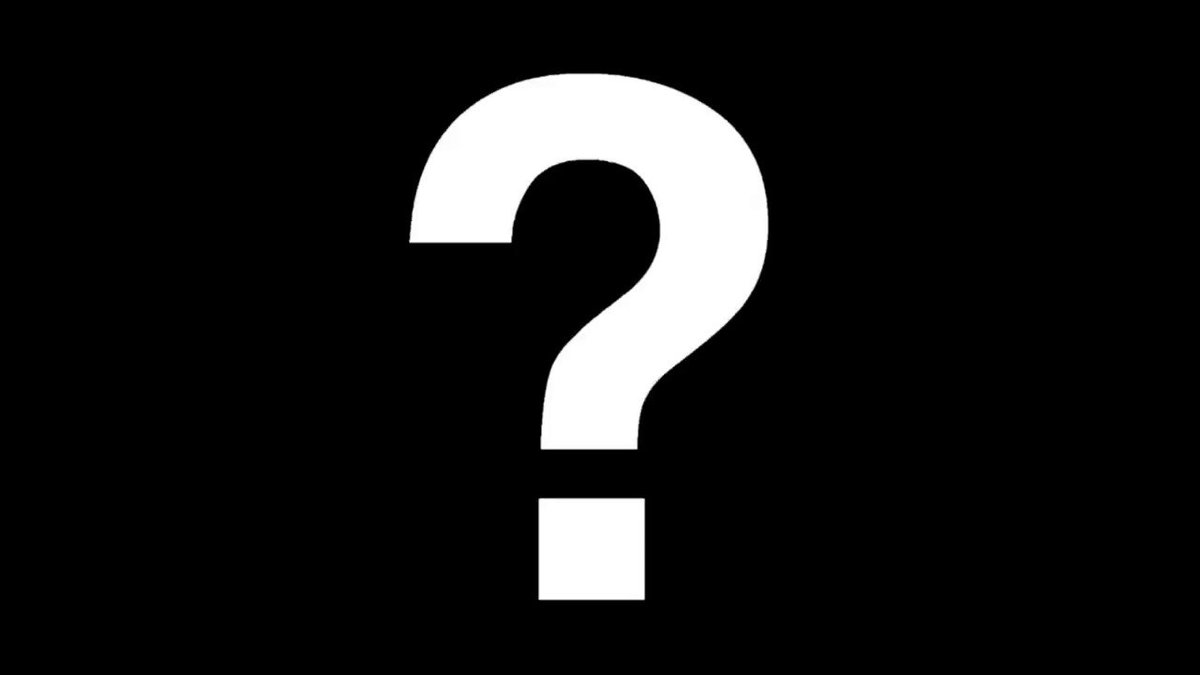 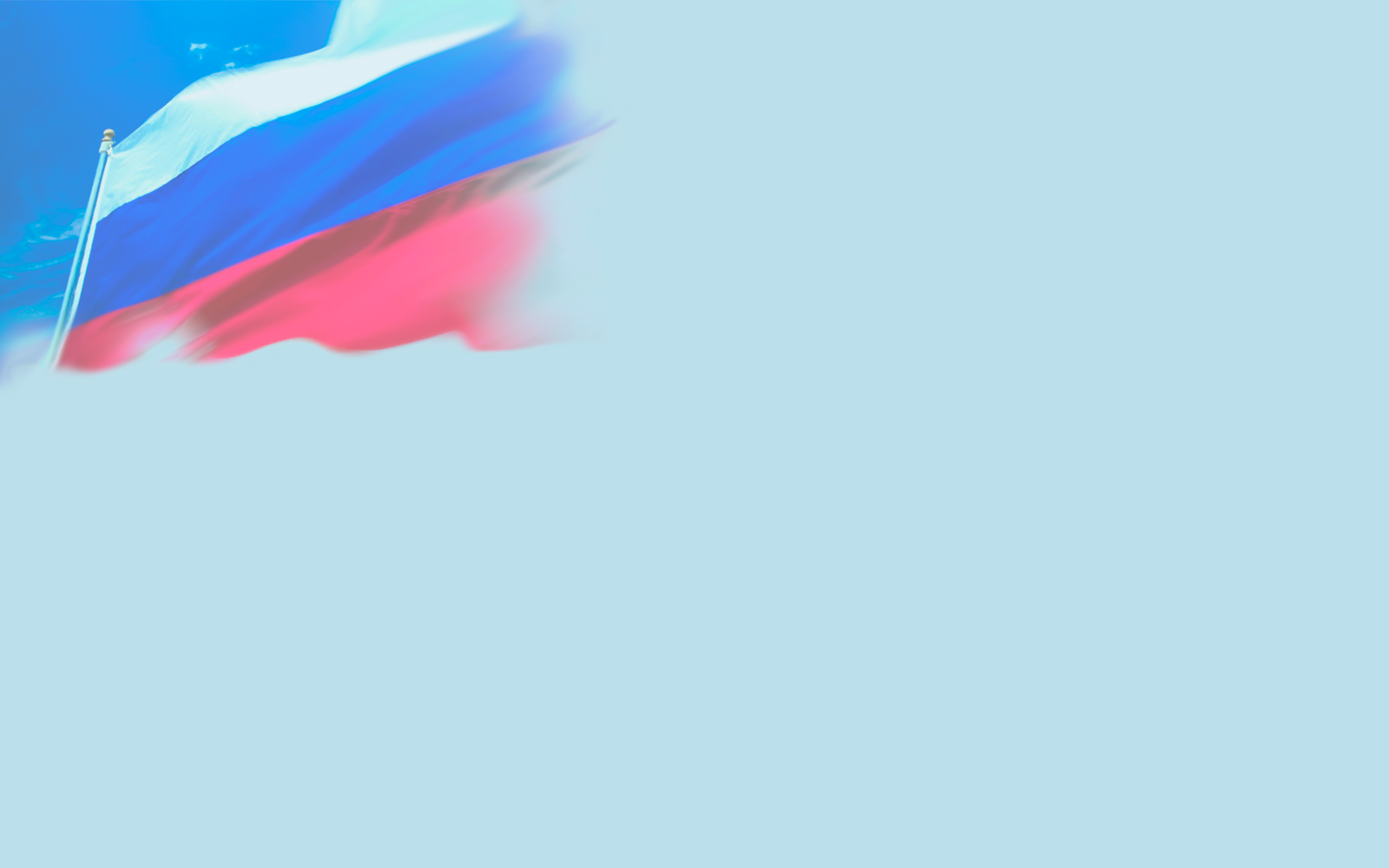 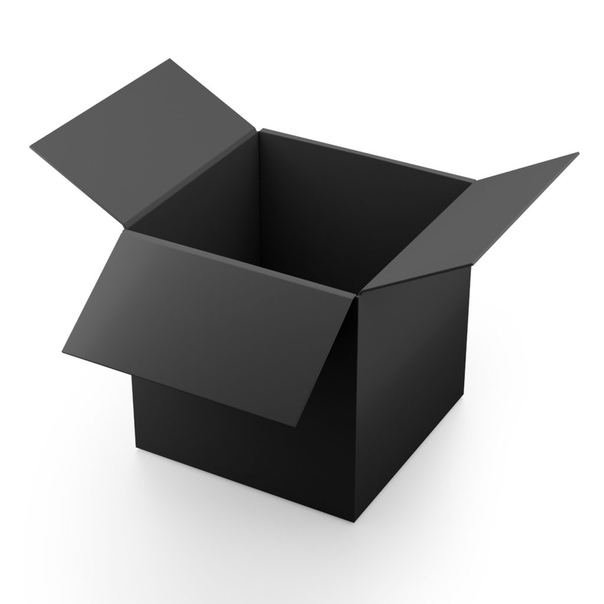 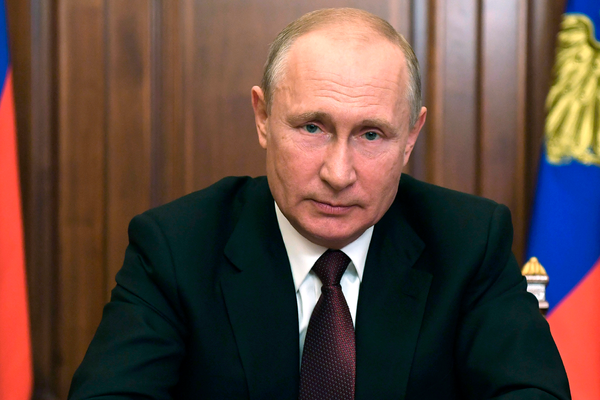 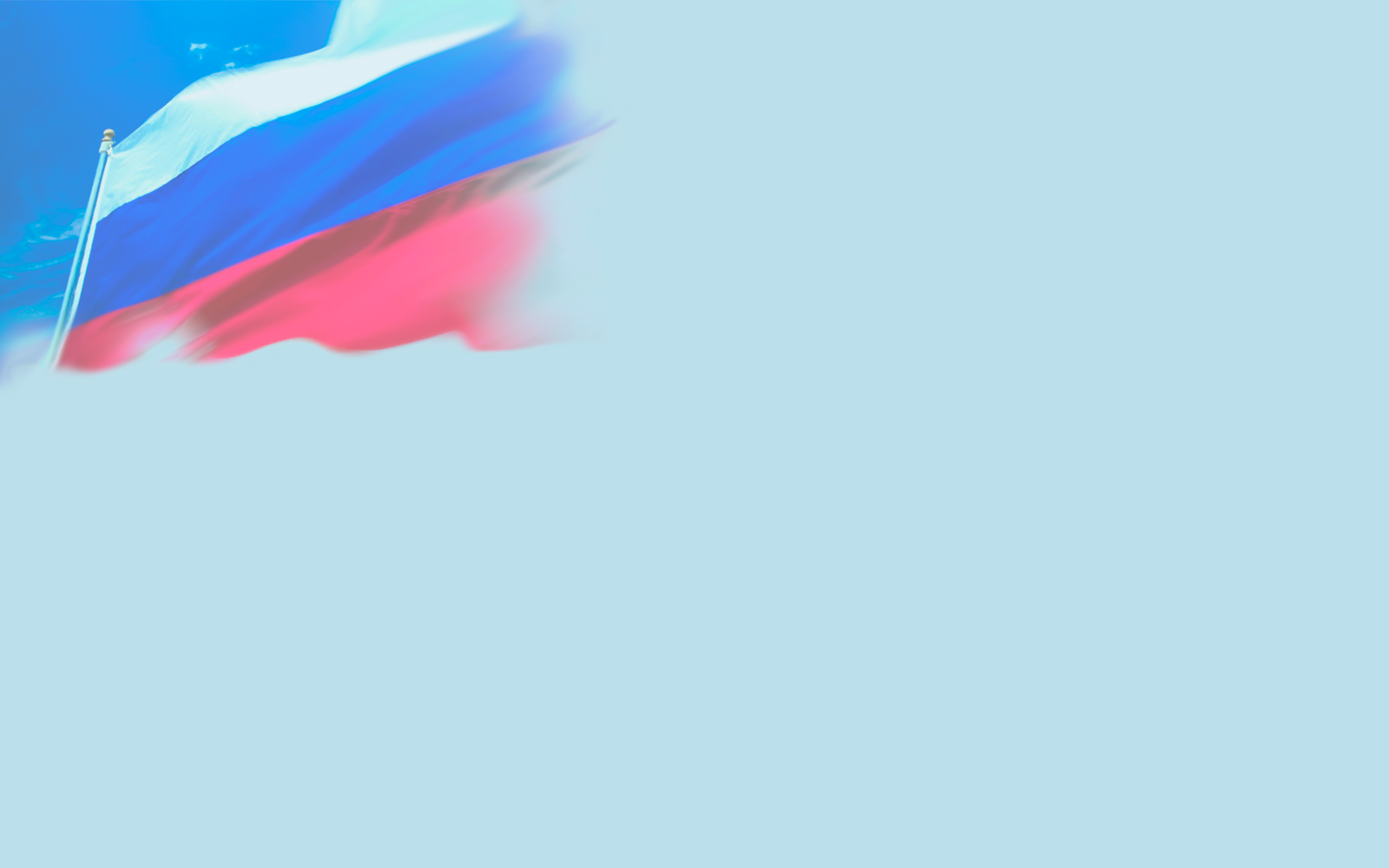 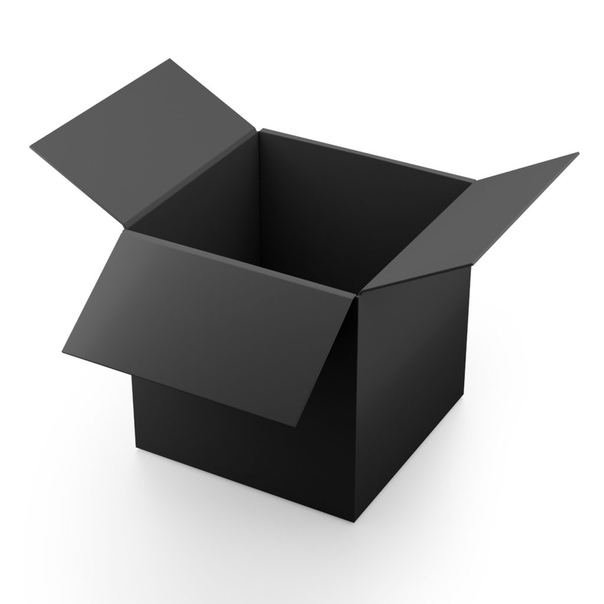 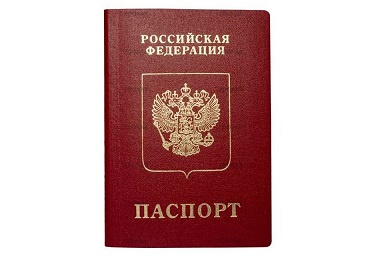 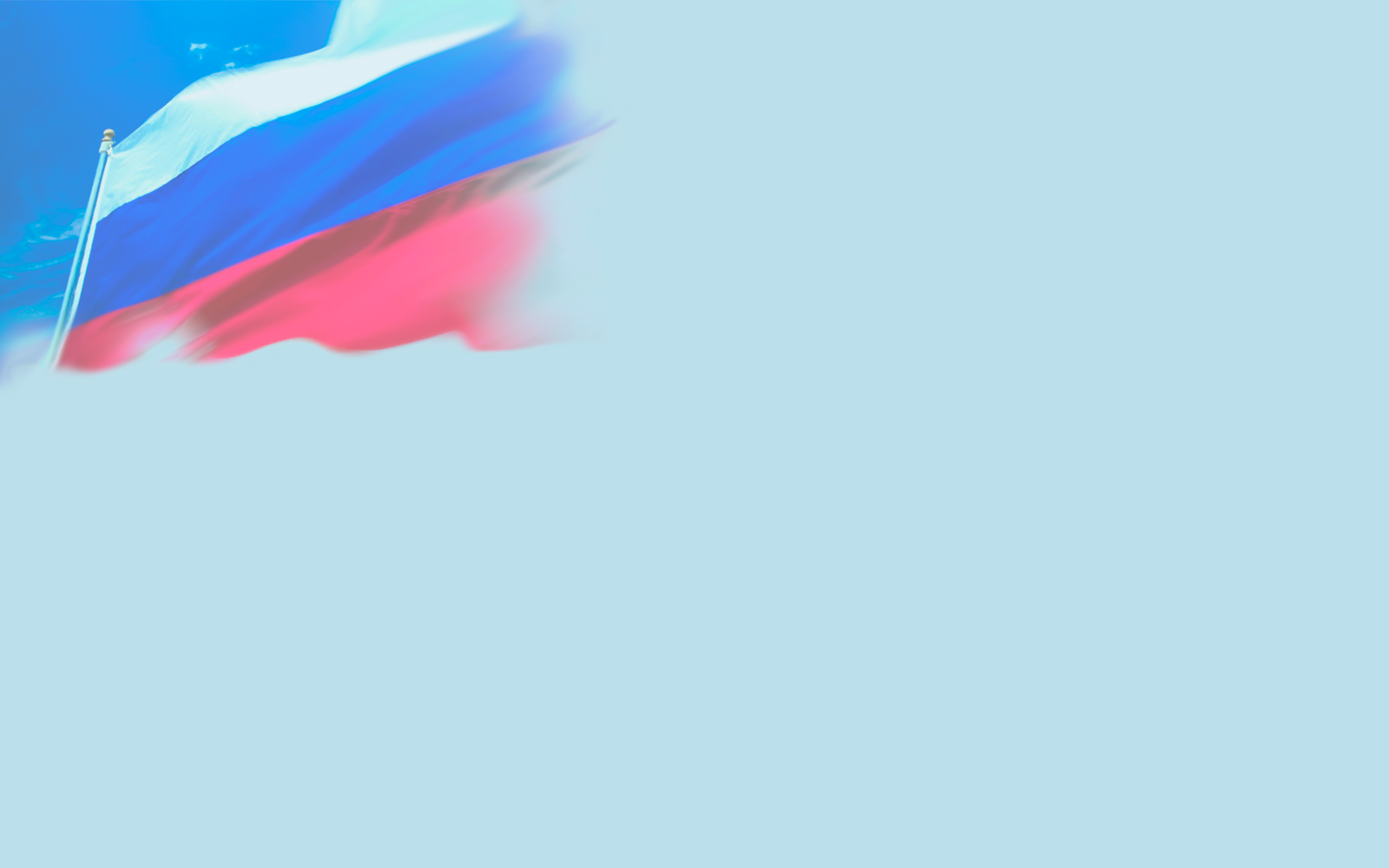 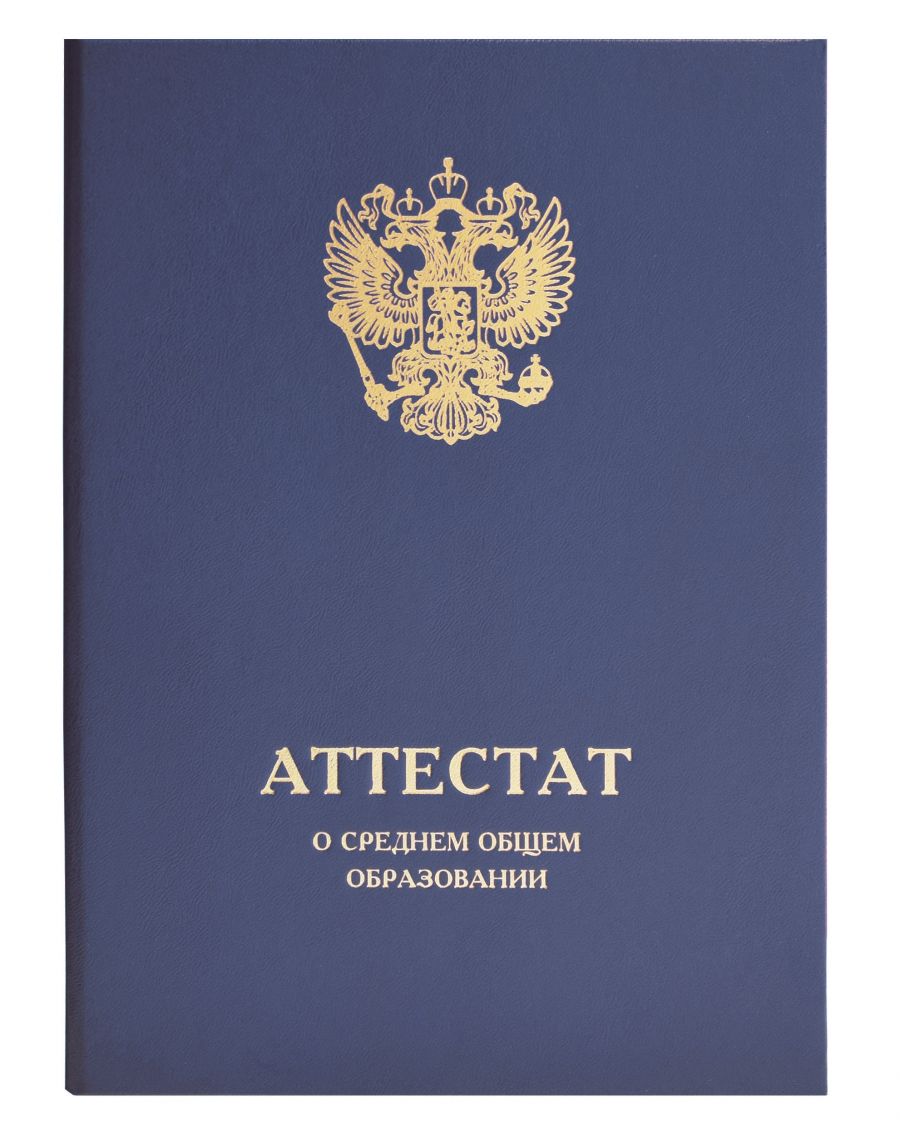 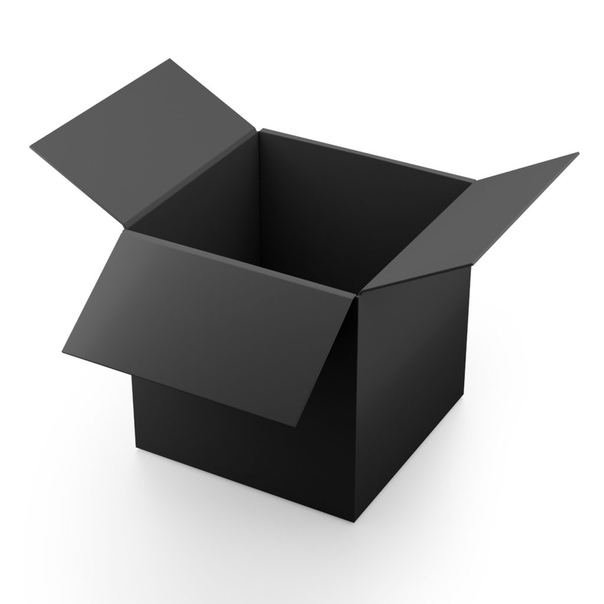 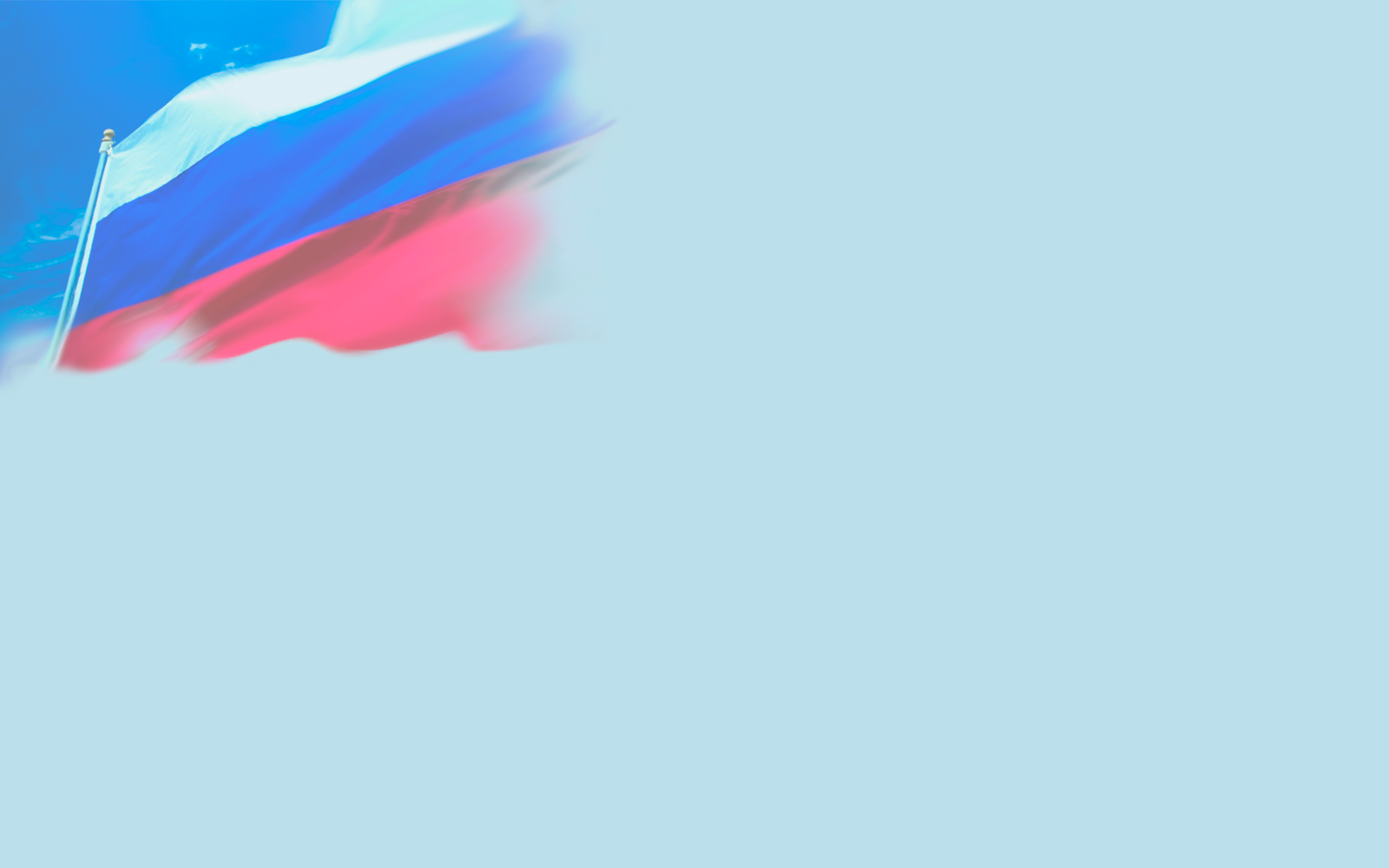 По страницам Конституции
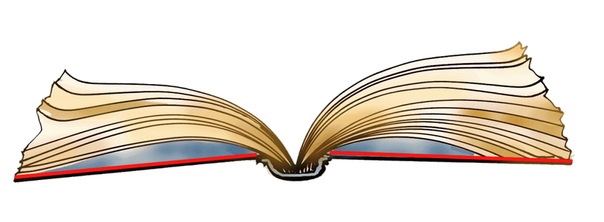 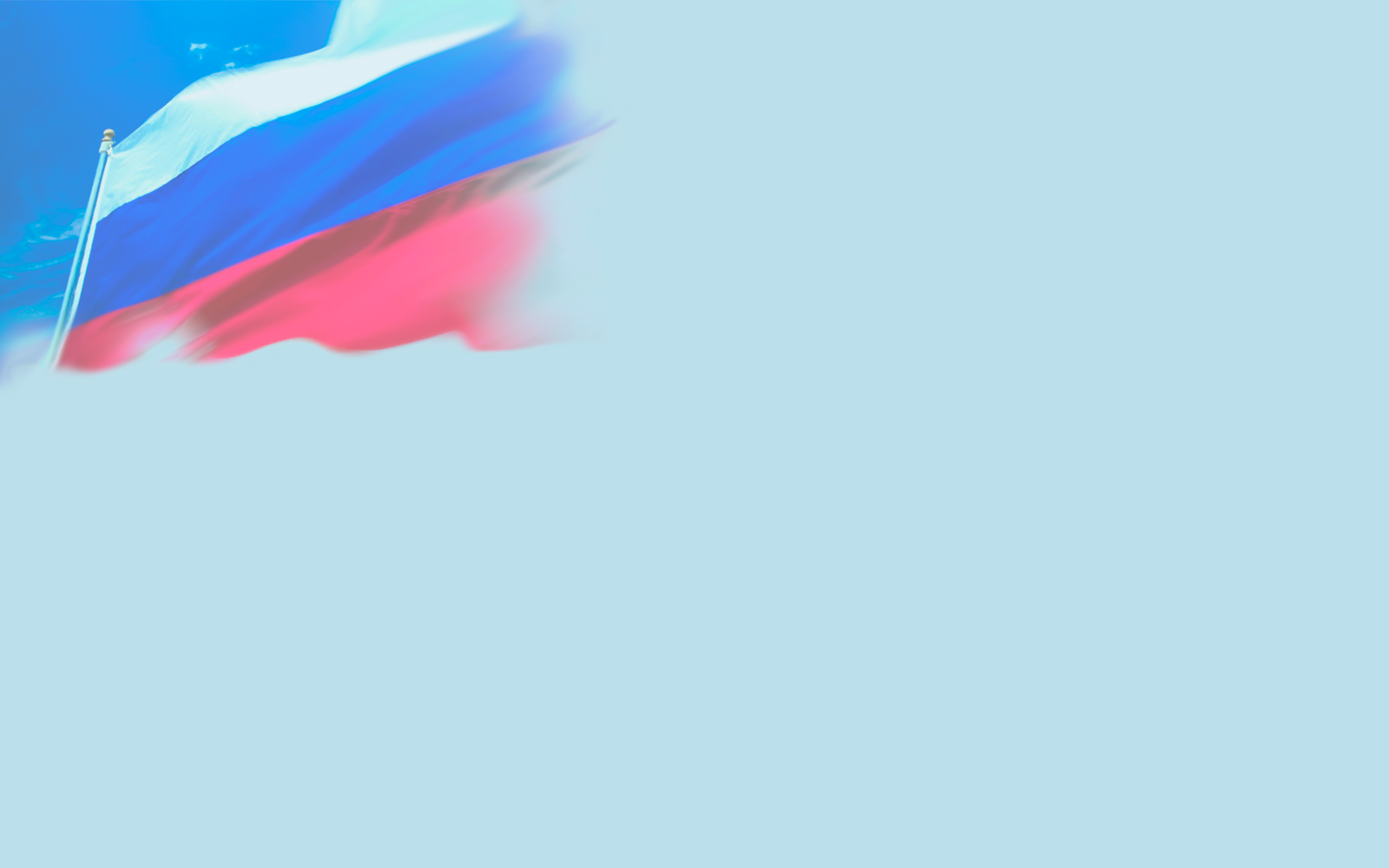 Правовые задачки 
от литературных героев
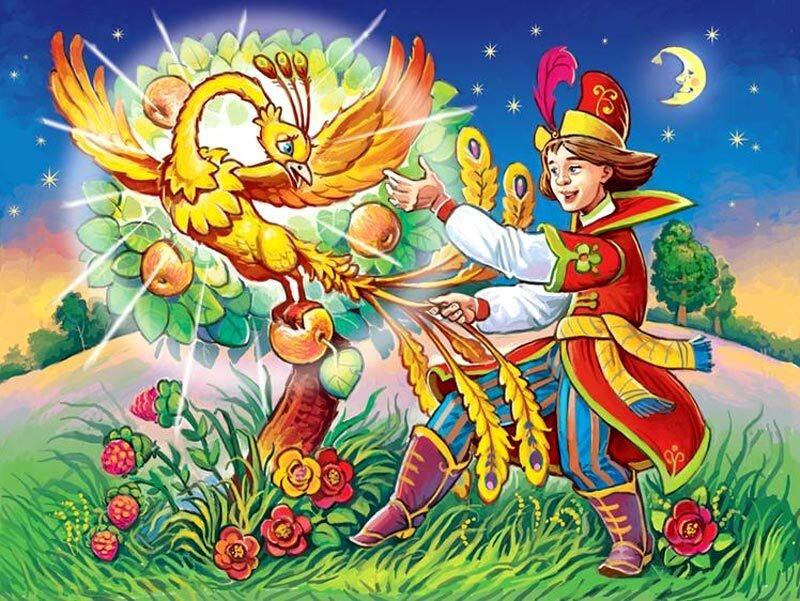 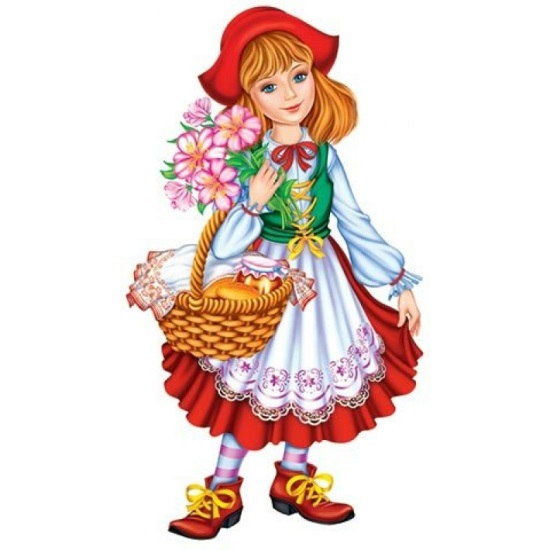 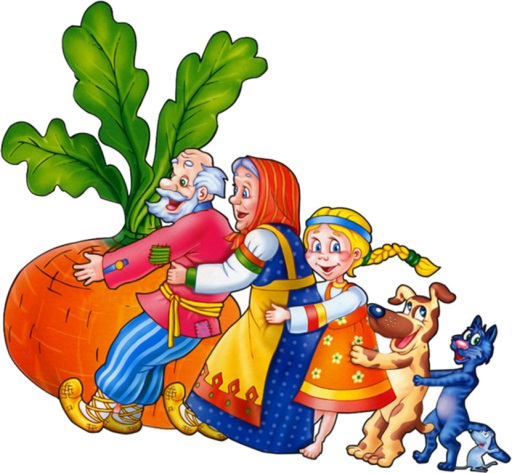 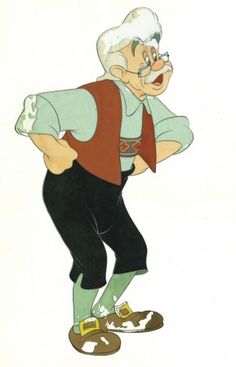 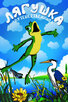 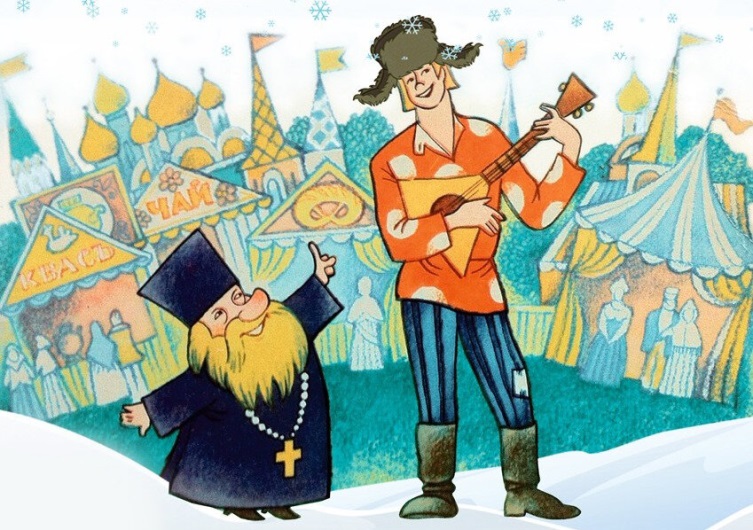 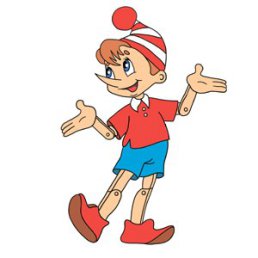 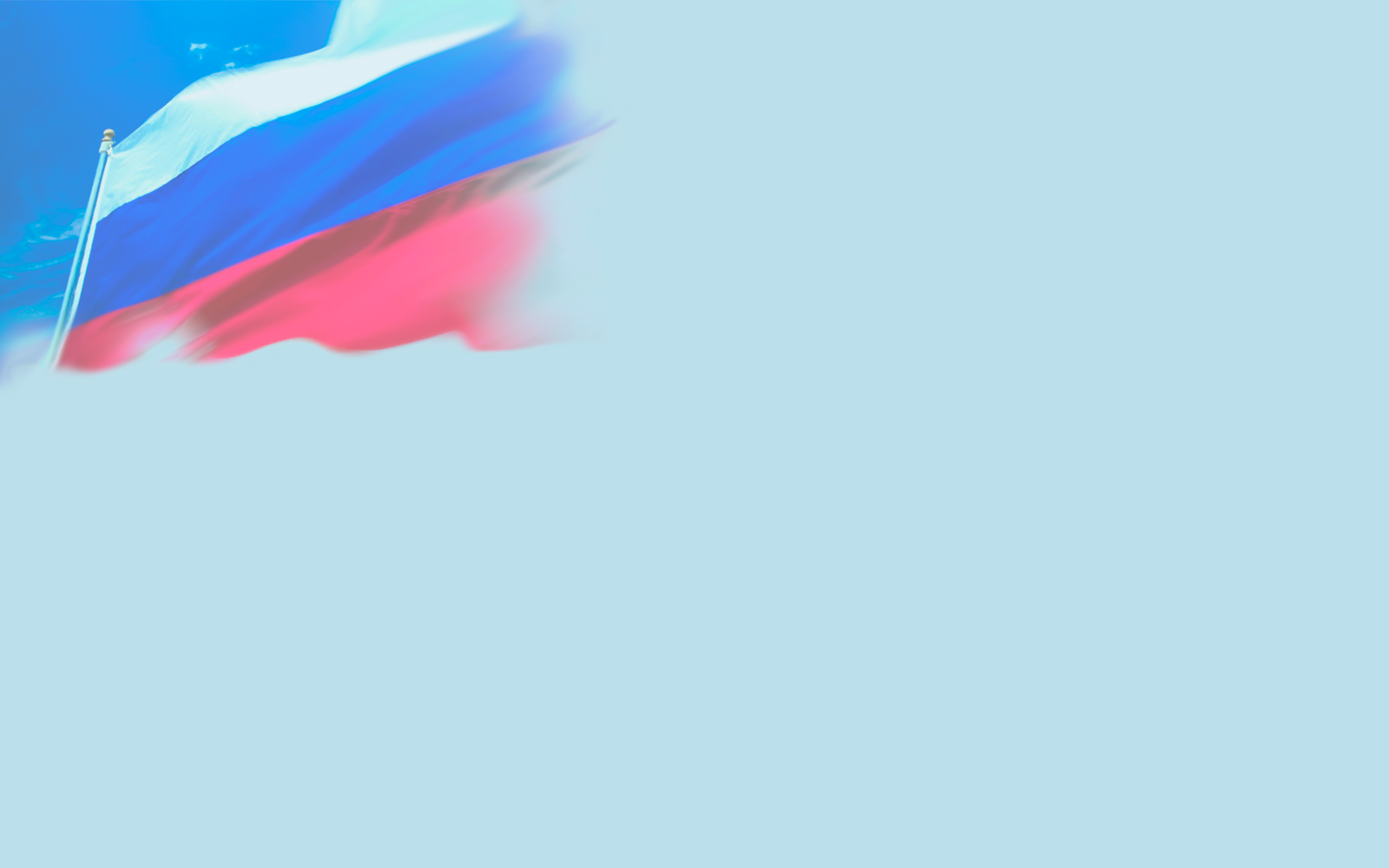 Шутить по-русски
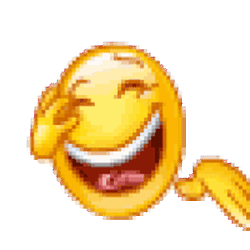 #юмор#смех#Россия
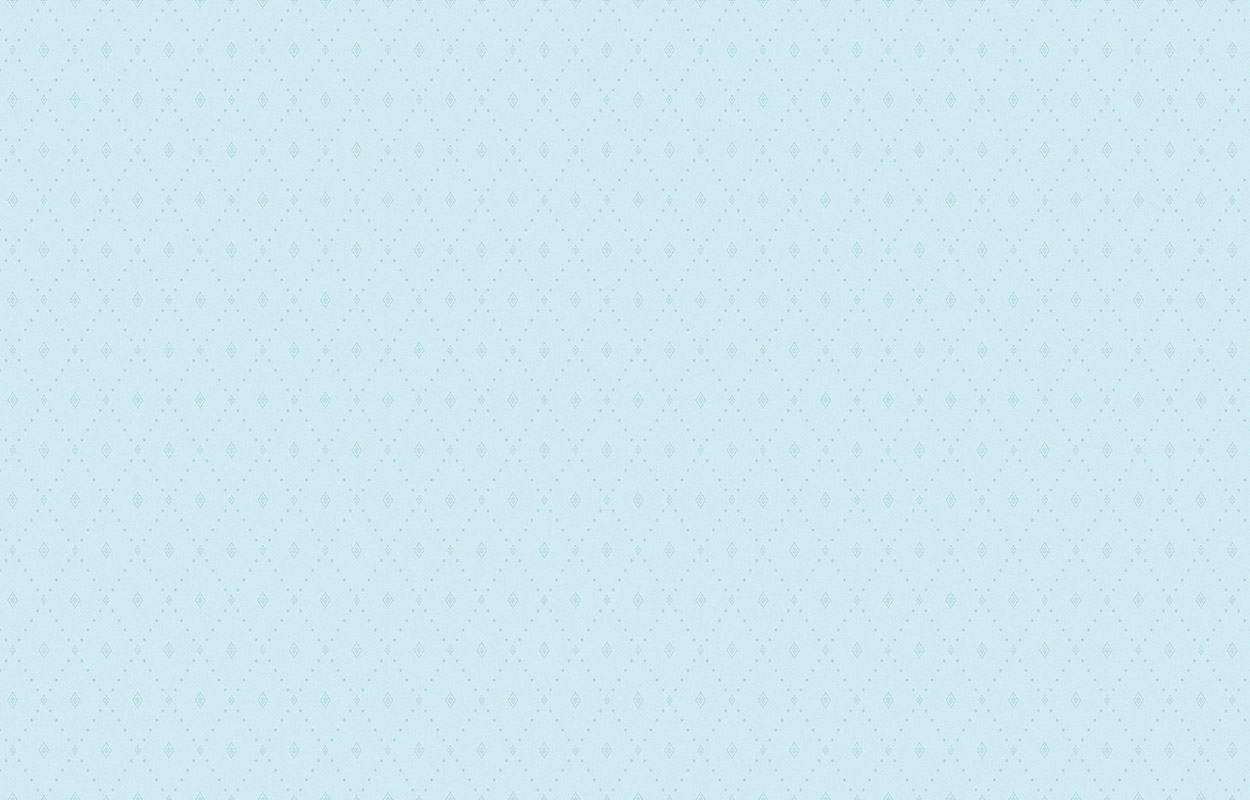 С Праздником!
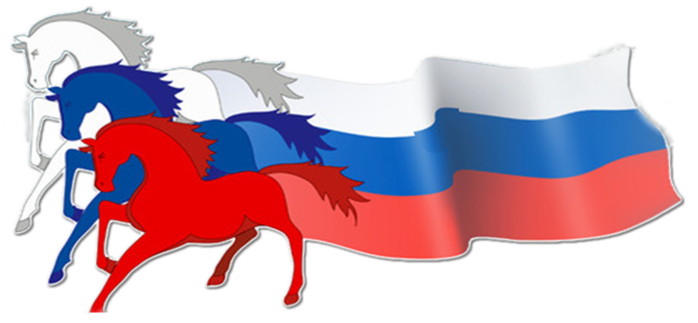 «Знатоки Конституции РФ»